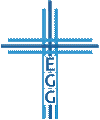 Fünf Gründe für Gottes Gericht
Habakuk 2,6-20
Unersättliche Gier (2,6-8)
Unechte Sicherheit (2,9-11)
Ungerechtes Wirken (2,12-14)
Ungezügelte Maßlosigkeit (2,15-17)
Unnützer Götzendienst (2,18-20)
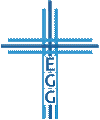 Allgemeines
5 x 3 Verse mit einem Wehe-Ruf (Verse 6.9.12.15.19)
Droh- und Gerichtswort (vgl. Jesaja 5,8.11.18.20-22; Jeremia 22,13-19; 23,1; Amos 5,18; 6,1; Matthäus 23,13ff)
Allgemeine Prinzipien  Anwendungen (Römer 15,4; 1. Korinther 10,6-11; 2. Timotheus 3,16-17)
Spottlied / Spruch mit Rätselfragen / Sprichwörtern (Römer 15,4; 1. Korinther 10,6-11; 2. Timotheus 3,16-17)
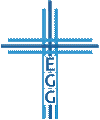 Fünf Gründe für Gottes Gericht
Was ein Mensch sät,
das wird er auch ernten
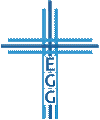 Fünf Gründe für Gottes Gericht
1. Unersättliche Gier
Folge: Babylonier werden selbst ausgeraubt (Jeremia 50,10.18)
Gier steckt im Herzen (Markus 7,21-22)
Gier ist Götzendienst (Kolosser 3,5; Epheser 5,5)
Gier führt zu Streit (Sprüche 28,25)
	Tue Buße und vertraue auf den HERRN
	(Psalm 37,4)!
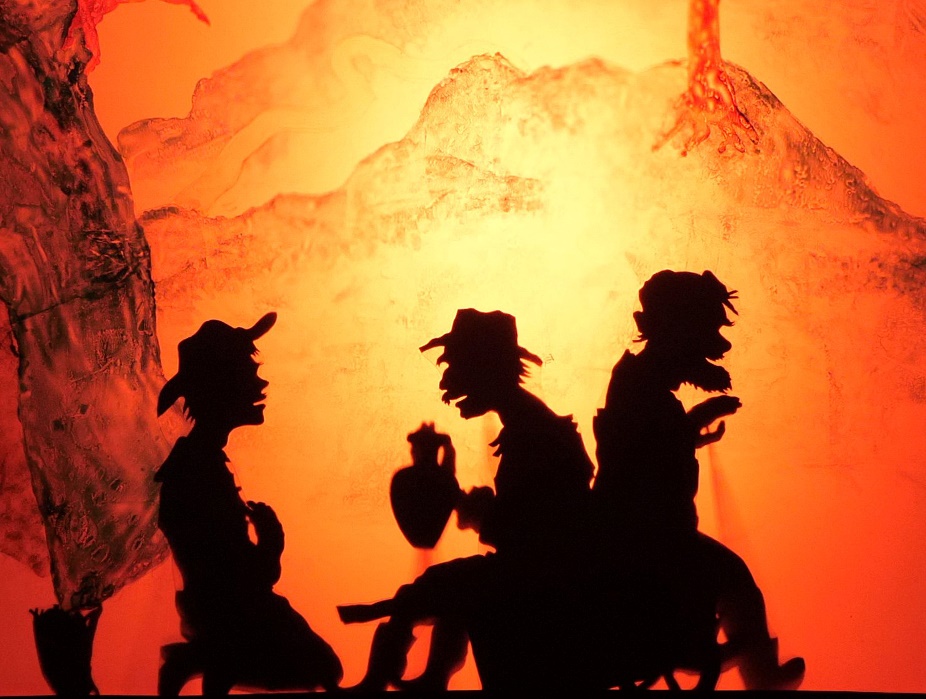 theaterderdaemmerung.de
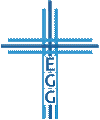 Fünf Gründe für Gottes Gericht
2. Unechte Sicherheit
Sich wie ein Adler in Sicherheit wiegen (Jeremia 51,53; vgl. 4. Mose 24,21; Hiob 39,27; Jeremia 49,16; Obadja 4)
Folge: Unheil und Schande (vgl. Jeremia 51,53)

	Sei kein Dummkopf und vertraue auf den HERRN (Prediger 7,7; Jeremia 17,9-11; Lukas 12,20-21)!
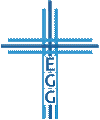 Fünf Gründe für Gottes Gericht
Fünf Gründe für Gottes Gericht
Habakuk 2,6-20
Unersättliche Gier (2,6-8)
Unechte Sicherheit (2,9-11)
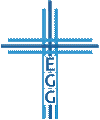 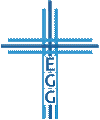